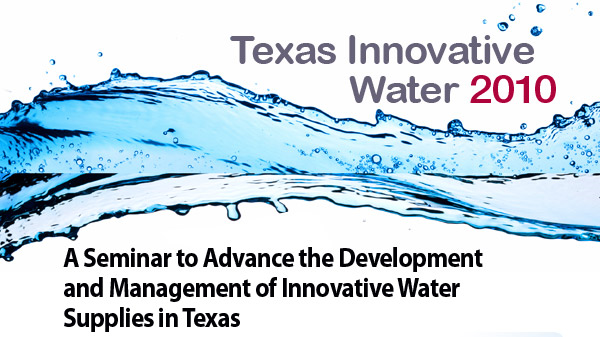 How Much Does Seawater Desalination Cost?
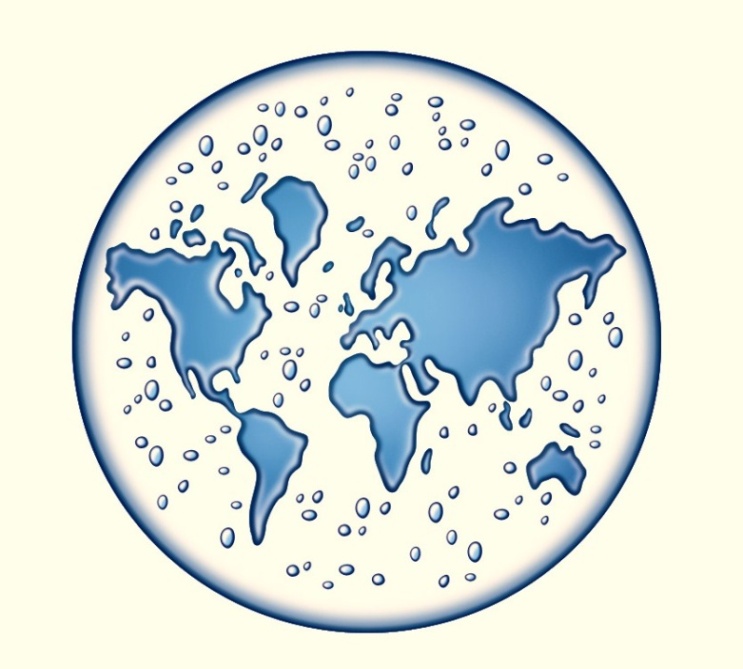 Nikolay Voutchkov, PE, BCEE
Water Globe Consulting
Presentation Outline
Overview of Current Desalination Cost Trends

Low-Cost Bracket Desalination Projects – Key Features

High-Cost Bracket Desalination Projects – What Factors Drive the High Costs?

Key Cost Components

Main Factors Impacting Costs
Cost of Water of Recent Desalination Projects
Costs of Recent US SWRO Projects
Typical Cost and Energy Ranges(Medium & Large SWRO Plants)
Common Features of Low-Cost Desalination Projects
Low Cost HDPE Open Intakes or Beach Wells;

Near-Shore/On-Shore Discharges w/o Diffuser Systems or Co-discharge w/ Power Plant of WWTP Outfalls;

Point of Product Water Delivery within 5 Miles of Desalination Plant Site;

RO System Design w/ Feed of Multiple Trains by Common High Pressure Pumps and Energy Recovery Systems;

Turnkey (BOOT, BOO) Method of Project Delivery.
Key Reasons for Cost Disparity Between High-End & Low-end Cost Projects(US$2.0 – 3.0 vs. US$6.5-11.5/kgal)
Desalination Site Location (NIMBI vs. Science Driven)
Costly Plants Have Overly Long Product Water Delivery Pipelines  
120 MGD Melbourne Plant – Cost of Plant/Delivery + Power Supply Systems = 
     US$1.7 BB/1.1 BB (50 miles)
66 MGD Sydney SWRO Plant – Cost of Plant/Delivery System 
     = US$560 MM/US$490 MM (10 miles of underground tunnel under Botany Bay).
Environmental Considerations
Complex Intakes & Diffuser Systems
Phasing Strategy
Intake and Discharge System Capacity;
Pretreatment & RO System Design;
Labor Market Pressures
Method of Project Delivery & Risk Allocation
Seawater Desalination Plant – Construction Costs
RO System –
 40 % to 60 % of 
Construction Costs
Pretreatment – 
15% to 20 % 
of Construction costs
Discharge –  5 to 15 % 
of Construction Costs
Intake – 5 to 20 % 
of Construction Costs
Intake Construction CostsKey Factors
Very Dependent on Source Water Quality

Usually US$0.5 – 1.5 MM/MGD (up to 3.0 MM/MGD for Complex Tunnel Intakes)

Beach Well Intakes Are Usually Less Costly

Horizontal and Slant Wells Comparable to Open Intakes

Infiltration Galleries Often are More Expensive than Open Intakes
Pretreatment Construction Costs
Very Dependent on Source Water Quality & Type of Treatment Technologies

Usually US$0.5 – US$1.5 MM/MGD

High Quality Well Water Sources Require Only Cartridge Filtration (Low Cost  Pretreatment)

Single-stage Granular Media Filtration Usually is Less Costly than Membrane Pretreatment
SWRO SystemConstruction Costs
Dependent on Source Water Quality & Target Product Water Quality 

Usually Between US$1.5-4.0 MM/MGD

Single-stage/Single Pass SWRO System is Least Costly

Additional Costs for Two-Pass/Two-Stage RO System May Vary Between 15 and 30 % of the These of Single Pass/Single Stage SWRO System
Concentrate Disposal Construction Costs
Typical O&M Cost Breakdown
Usual O&M Cost Range
US$1.5 – 4.0/kgal
Cost of Water Breakdown
Key Factors Affecting Costs
Plant Size – Bigger is Better

Source Water Quality - TDS, Temperature, Solids, Silt and Organics Content.

Product Water Quality – TDS, Boron, Bromides, Disinfection Compatibility.

Concentrate Disposal Method;

Power Supply & Unit Power Costs;

Project Delivery Method & Financing;

Other Factors:
Intake and Discharge System Type;
Pretreatment & RO System Design;
Plant Capacity Availability Target.
Desalination Plant Construction Cost as Function of Capacity
Product Water Quality & Costs
Where Future Cost Savings Would Come From?
“The Best” of Seawater DesalinationPresent Status & Future Forecasts
Concluding Remarks
Seawater Desalination is Economical Today and Will Become Even More Cost-Competitive in the Future;
Typical Cost of Water is US$3.5 to US$5.0/kgal;
The Future of Seawater Desalination Is Bright – 20% Cost of Water Reduction in the Next 5 Years;
Long-term Investment In Research and Development Has the Potential to Reduce the Cost of Desalinated Water by 80 % In the Next 20 Years.
Seawater Desalination Costs
Questions?